Formação de carteiras com n ativos
Gustavo Santiago
AGENDA
Conceitos
Modelo de Markowitz
Otimização com o Solver
Resultados
conceitos
Investimento
Retorno
Risco
Portfólio
Modelo de markowitz
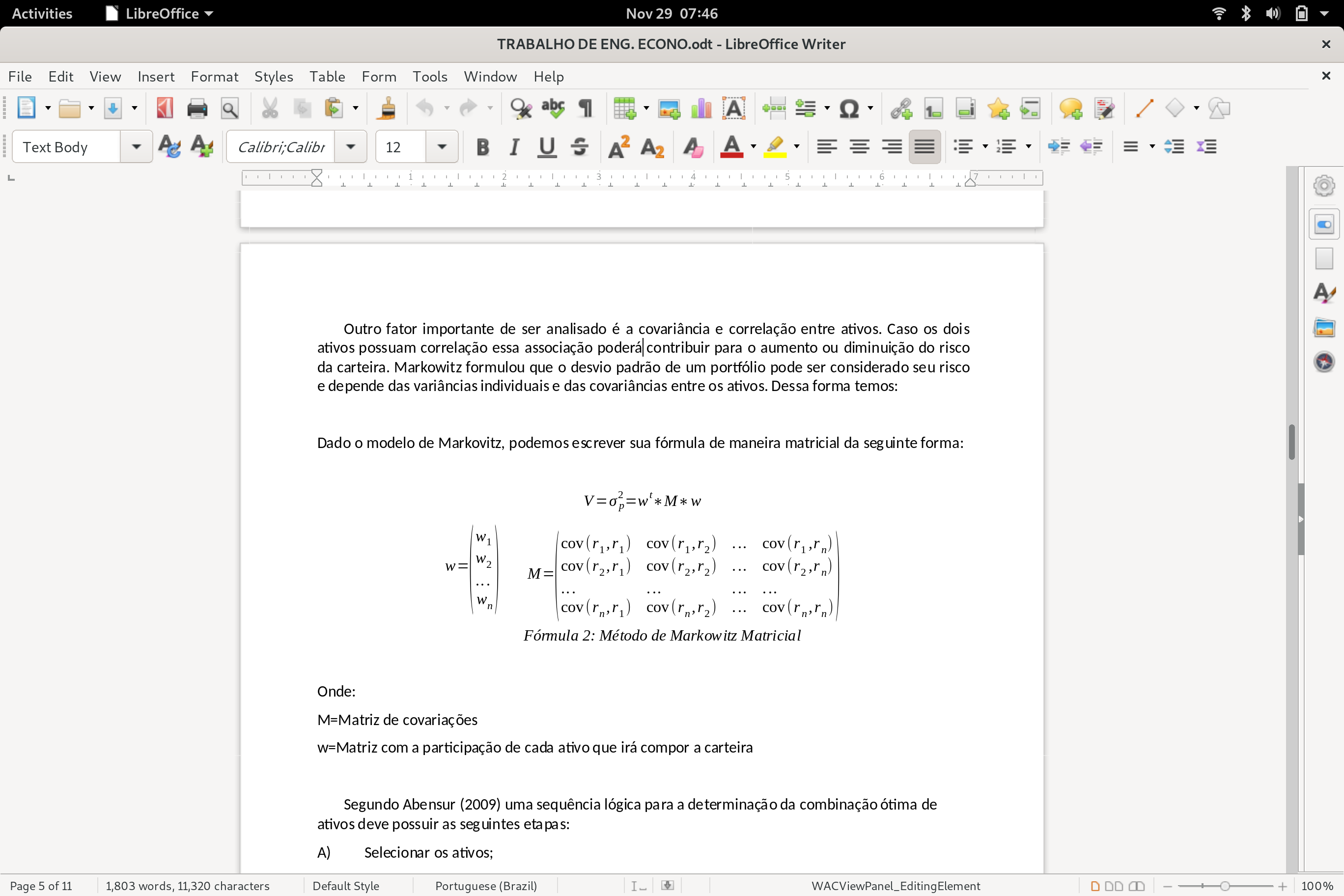 Aplicação do método com solver
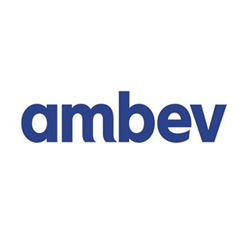 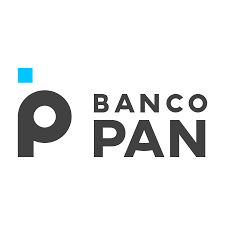 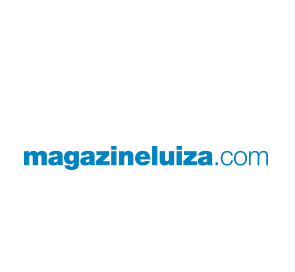 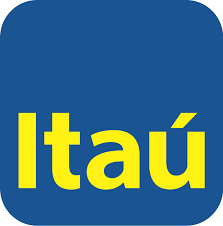 Histórico de cotações
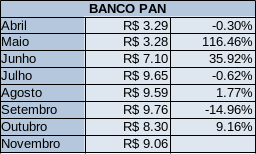 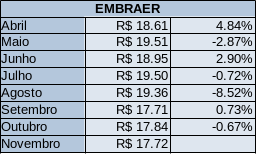 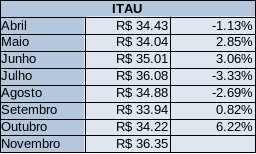 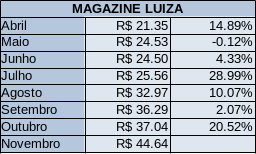 Matriz de covariâncias
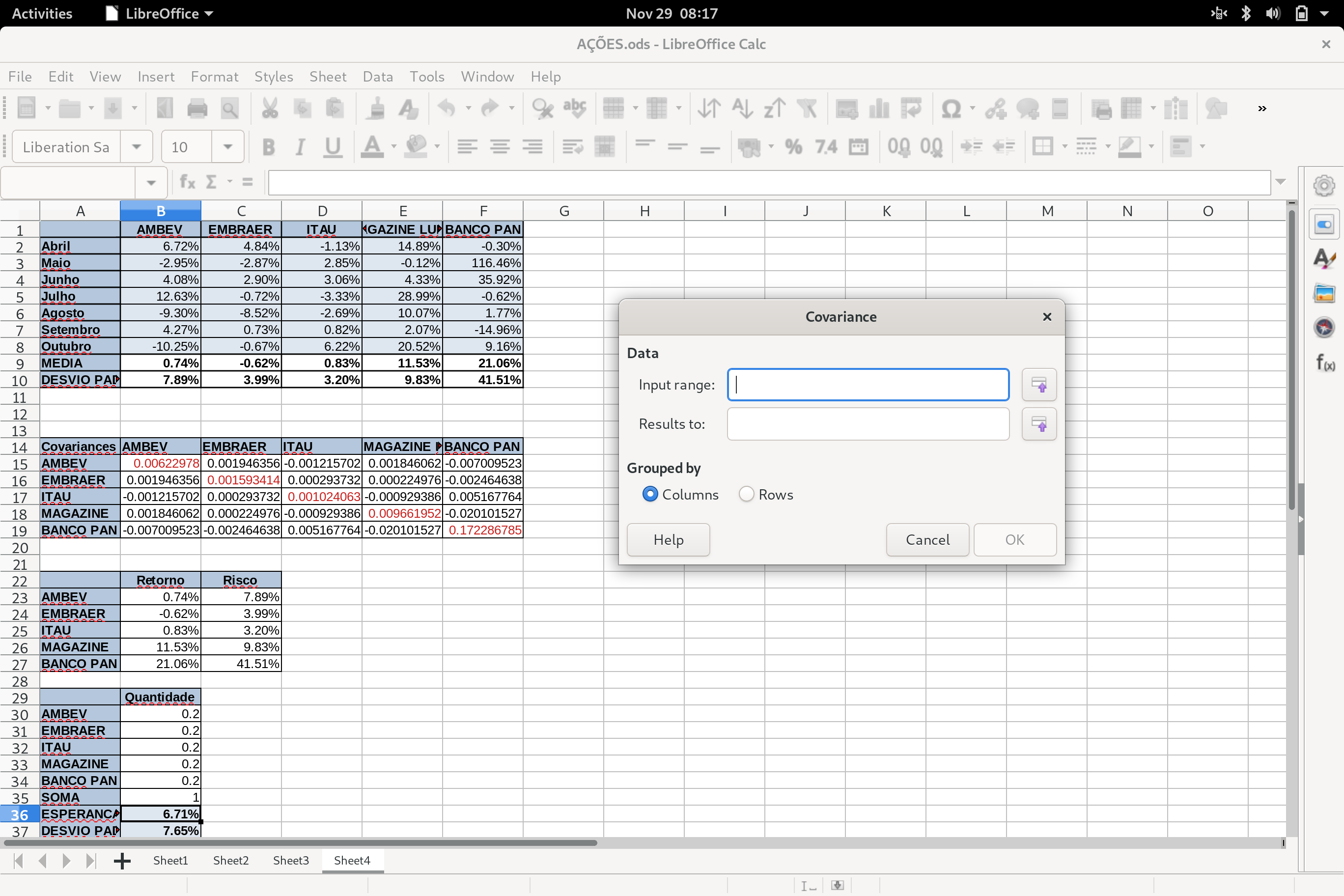 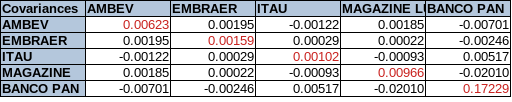 Solver
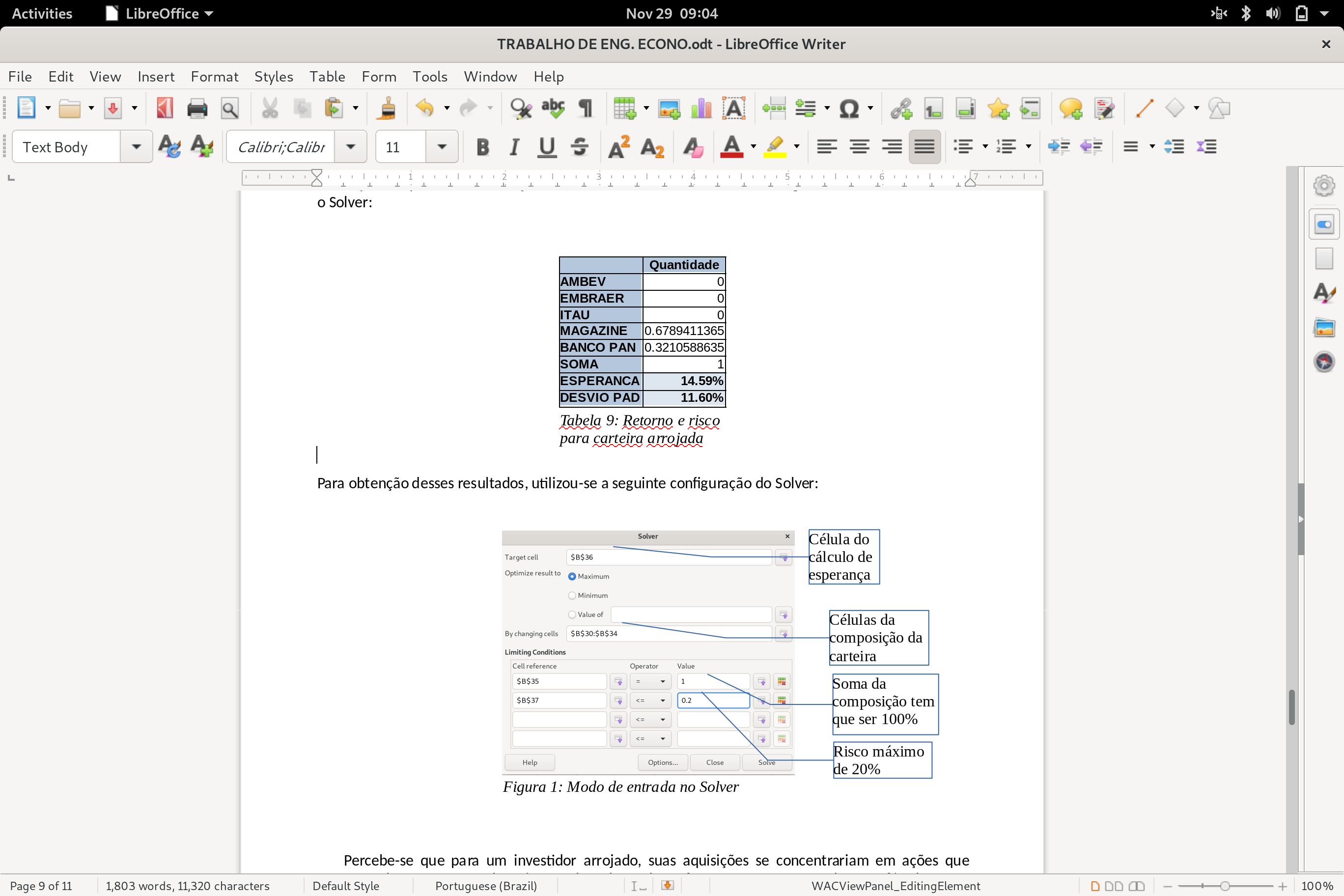 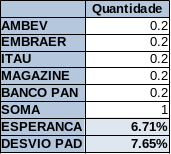 Diferentes investidores
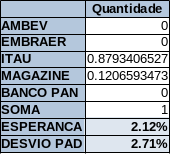 Thanks! Any questions?